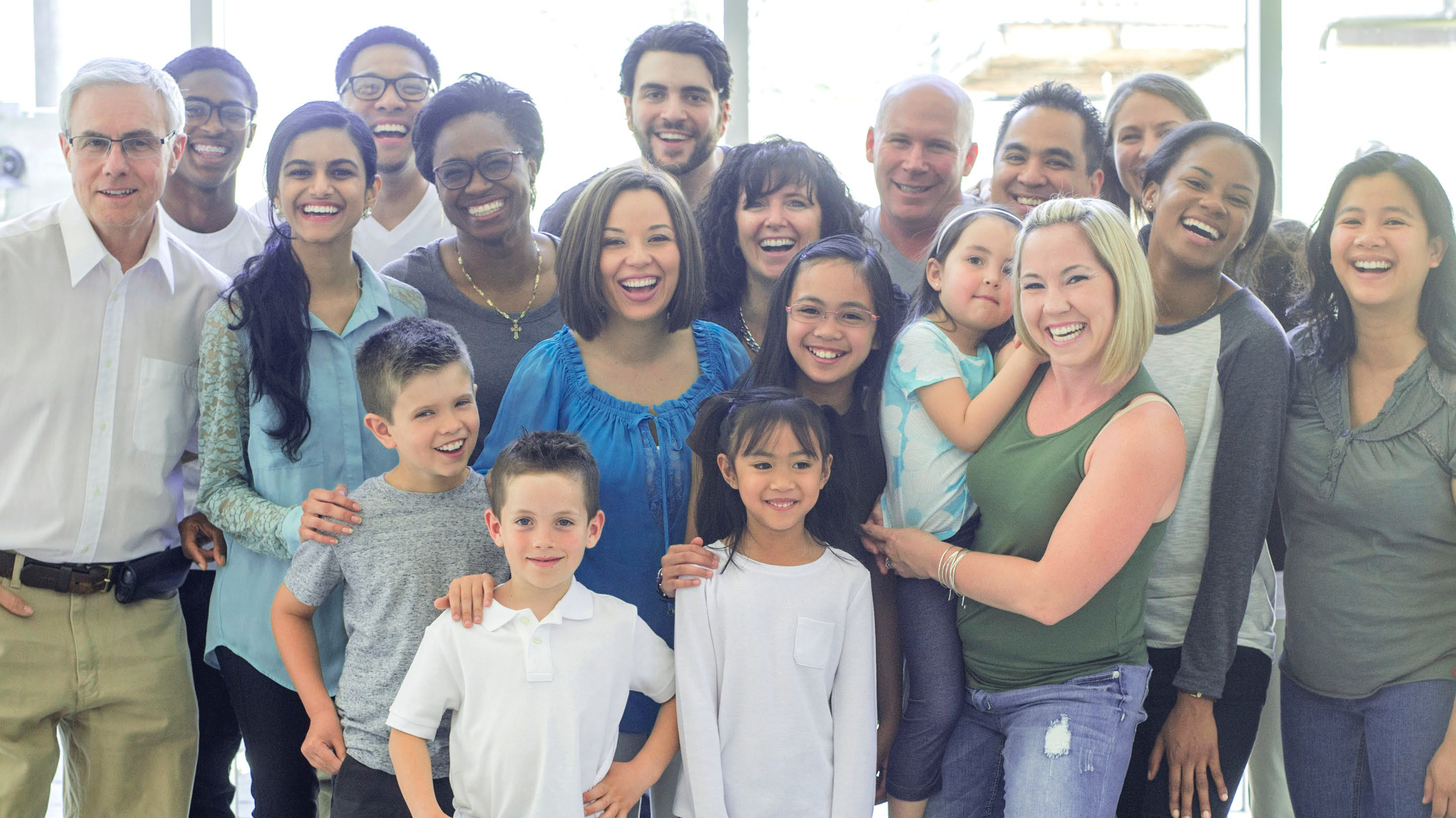 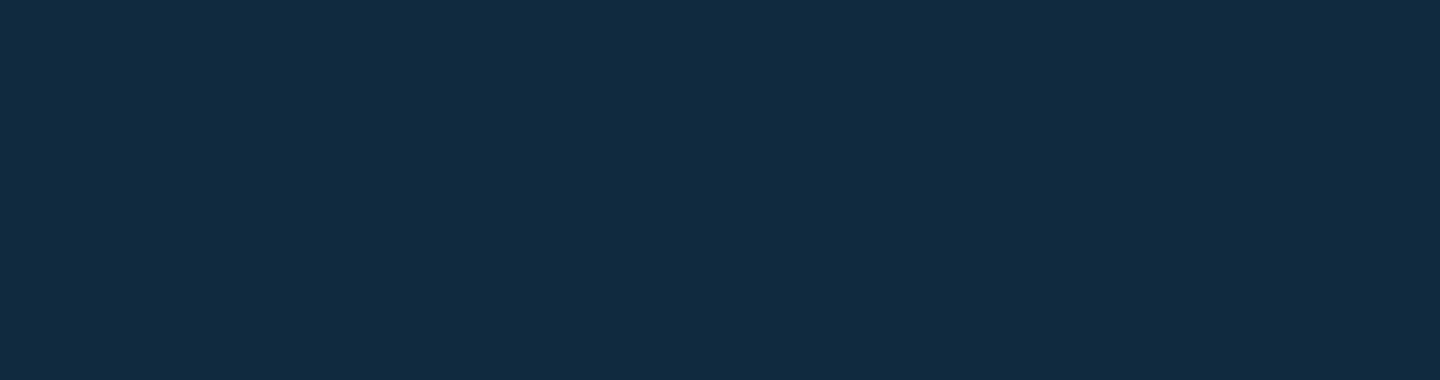 The CDC Worksite Health ScoreCard: A Tool to Advance Workplace Health Promotion Programs and Practices
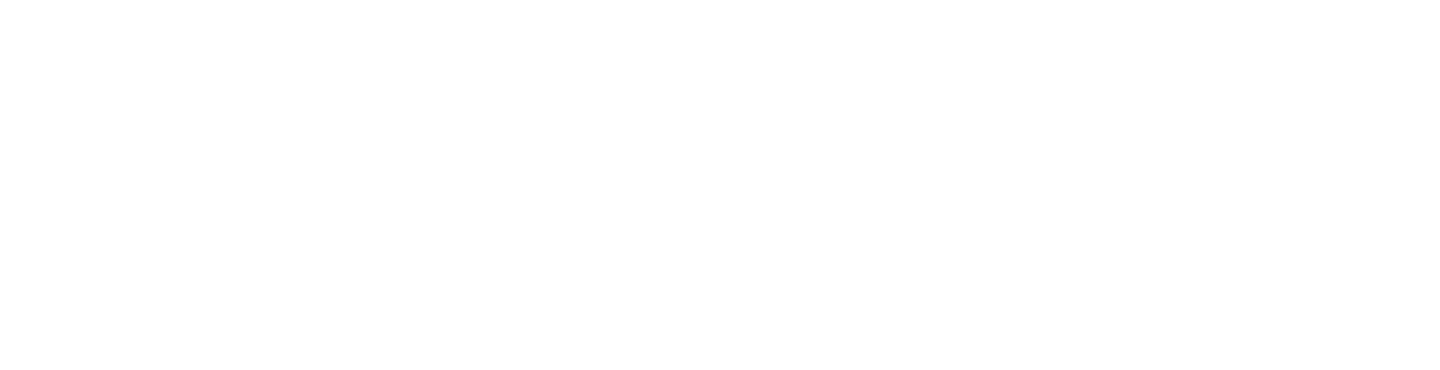 JASON LANG, MPH, MS
DHMOSH Public Health Leadership Series 
May 3, 2023
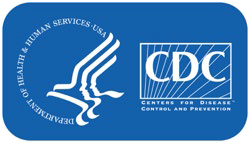 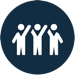 Centers for Disease Control and Prevention
National Center for Chronic Disease Prevention and Health Promotion

Division of Population Health
Learning Objectives
Benefits of workplace health programs

Understand the CDC Worksite Health ScoreCard  development and evidence-base

Describe the type of current CDC Worksite Health  ScoreCard user and their workplace health program activity

Describe the main features of the CDC Worksite Health  ScoreCard and how it can be used
2
BENEFITS OF WORKPLACE HEALTH PROGRAMS
3
Benefits of Workplace Health Promotion for Employers
Chronic and mental health conditions represent about 90% of the nation’s $3.3 trillion annual health care expenditures 

Interventions in the workplace can help to mitigate this trend:
Improve employee health, well-being and safety
Decrease disability, healthcare utilization and costs 
Reduce absenteeism and presenteeism
Increase worker productivity, creativity and engagement
Attract/retain top talent
Bolster stock market performance
SOURCE: Buttorff C, Ruder T, Bauman M. Multiple Chronic Conditions in the United States. Santa Monica, CA: Rand Corp.; 2017.
Center for Medicare & Medicaid Services. National Health Expenditure Data for 2016—Highlights.
Fabius R, Thayer RD, Konicki DL, et al. The link between workforce health and safety and the health of the bottom line: tracking market performance of
companies that Nurture a ‘culture of health’. J Occup Environ Med. 2013;55:993–1000.
Goetzel RZ, Fabius R, Fabius D, Roemer EC, Thornton N, Kelly RK, Pelletier KR. The Stock Performance of C. Everett Koop Award Winners Compared With the Standard & Poor's 500 Index. J Occup Environ Med. 2016 Jan;58(1):9-15.
4
46% of U.S. Worksite Offer Any Type of Health Promotion Program
Percentages based on weighted estimates.
Linnan LA, Cluff L, Lang JE, Penne M, Leff MS. Results of the Workplace Health in America Survey. American Journal of Health Promotion 2019, Vol. 33, No. 5, pp. 652-665.
https://www.cdc.gov/workplacehealthpromotion/data-surveillance/index.html
However, Only 12% of U.S. Worksite Have Comprehensive Programs  in place
Note: 5 elements of a comprehensive health promotion program as defined by Healthy People 2010.
Percentages based on weighted estimates.
Linnan LA, Cluff L, Lang JE, Penne M, Leff MS. Results of the Workplace Health in America Survey. American Journal of Health Promotion 2019, Vol. 33, No. 5, pp. 652-665.
https://www.cdc.gov/workplacehealthpromotion/data-surveillance/index.html
6
WHAT IS THE CDC WORKSITE HEALTH  SCORECARD AND HOW CAN IT BE USED
7
CDC Worksite Health ScoreCard
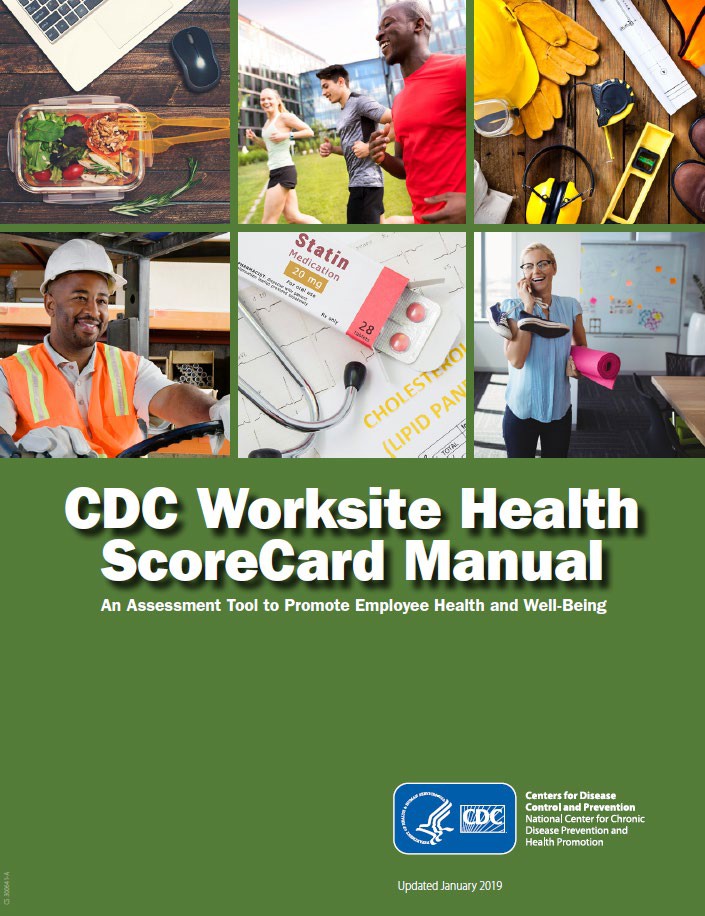 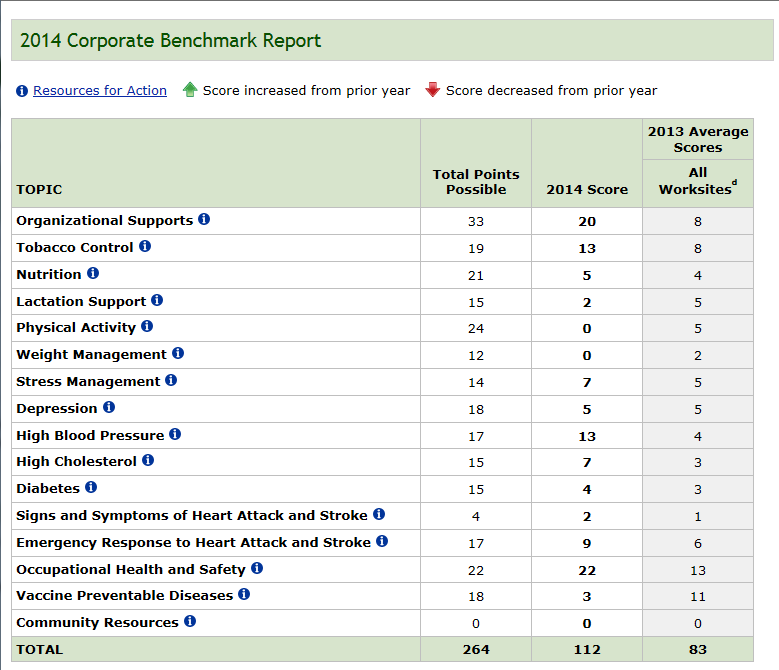 •
Edit text
•	Second level
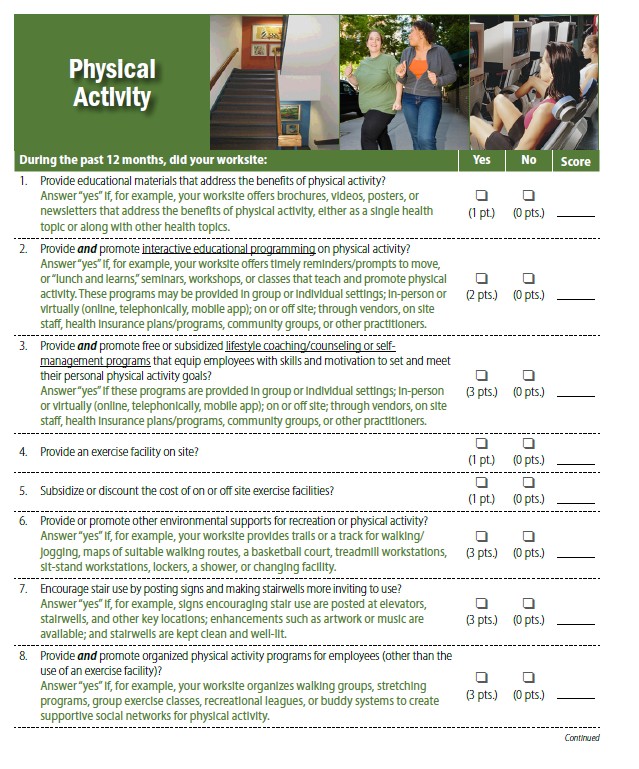 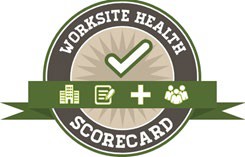 http://www.cdc.gov/workplacehealthpromotion  http://www.cdc.gov/healthscorecard/index.html
8
Why Develop the CDC Worksite Health ScoreCard?
The United States - chronic disease epidemic
Chronic and mental health conditions represent 90% of the nation’s $3.3 trillion  annual health care expenditures
Comprehensive worksite health promotion works
Individual risk reduction
Environmental supports
Policy and wellness activities
Less than 20% of employers offer a comprehensive worksite health promotion program
Linnan LA, Cluff L, Lang JE, Penne M, Leff MS. Results of the Workplace Health in  America Survey. American Journal of Health Promotion 2019, Vol. 33, No. 5, pp.  652-665.
McCleary K, Goetzel RZ, Roemer EC, et al. Employer and Employee Opinions  About Workplace Health Promotion (Wellness) Programs: Results of the 2015  Harris Poll Nielsen Survey. J Occup Environ Med. 2017 Mar;59(3):256-263.
Few validated worksite tools
9
How is the CDC Worksite Health ScoreCard Organized?
154 Yes/No questions assesses best practice health promotion  interventions (policies, programs, environmental supports, health  benefits) in 18 topic areas
Organizational supports
Tobacco use
Nutrition
Physical activity
Maternal health and lactation  support
Weight management
Stress management
Depression
High blood pressure
High cholesterol
Prediabetes and diabetes
Heart attack and stroke
Sleep and fatigue
Occupational health & safety
Vaccine-preventable diseases
Musculoskeletal disorders
Alcohol and other substance  use
Cancer
10
Program Strategies and Interventions
Relationship  with  management /  coworkers
Social support
Health  behaviors
Risk factors
Current health  status
Individual
Interpersonal
Environment
Organization
Leadership  support
Culture
Work climate
Facilities that  support health
Access and  opportunities
11
Social Determinants of Health to Advance Health Equity
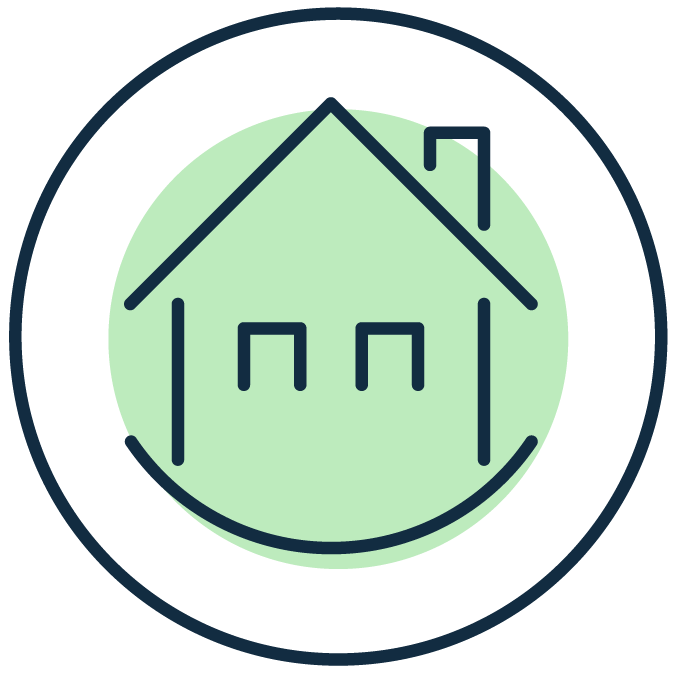 Built Environment
Spaces for physical activity such as walking trails or routes, showers and changing facilities, and stairwell enhanced with artwork and music to make them more inviting. 
Food and Nutrition Security
Having a written policy that makes healthy foods and beverages available in all onsite points of purchase such as cafeterias and vending machines or examining subsidies and discounts on healthy food items available for purchase. 
Community-Clinical Linkages
Improve access to and use of telemedicine, chronic disease self-management programs, and ensuring prescription drug coverage for common chronic conditions such as hypertension, high cholesterol, and diabetes.
Social Connectedness
Establishing active and diverse health promotion committees, employee needs and interest survey for planning health promotion activities, using tailored health promotion communications to ensure that they are accessible and appealing to all employees.
Tobacco-Free Policy
Tobacco free environment, coverage for cessation medications and NRT, access to cessation programs
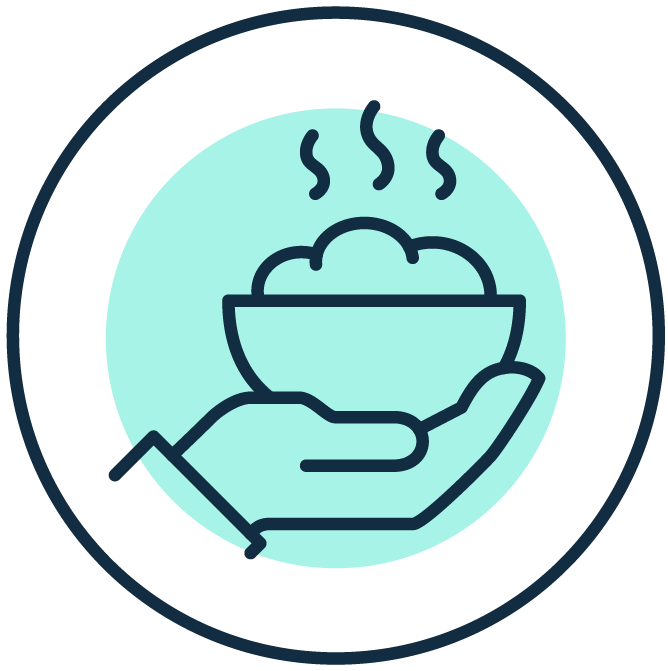 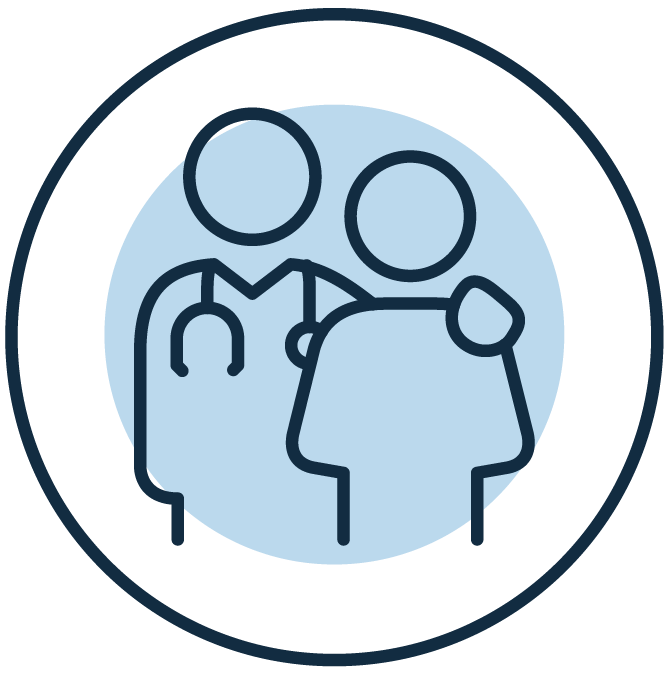 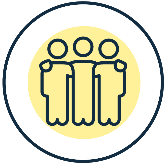 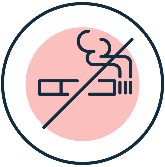 12
THE 2019 update PROCESS: Survey Development
Literature Review (n=1,131)
Subject Matter Expert Panels  
(n= 18 panels, 67 participants)
Draft 2019 CDC ScoreCard
Pilot Testing
Stakeholder Interviews  
(n=9)
Source: Roemer EC, Kent KB, Mummert A, McCleary K, Palmer JB, Lang JE, Matson Koffman DM, Goetzel RZ. Validity and Reliability of the Updated CDC Worksite Health ScoreCard. J Occup Environ Med. 2019 Sep;61(9):767-777.
13
[Speaker Notes: The CDC ScoreCard went through a rigorous update process. We conducted a review of the peer-reviewed journal articles published between 2005 and 2016, with an initial emphasis on systematic reviews and meta-analyses. In total, we reviewed 1,131 studies across 18 different topic areas, of which 530 of those studies were cited in the updated version of the tool. 

We also conducted stakeholder interviews in a one-hour focus group sessions. These included representatives from key groups, such as employers, workplace wellness vendors and advocacy groups, academic researchers, state and local agencies, and health plans and non-profits.

The CDC ScoreCard was revised based on the combined recommended updates we gathered from the stakeholder interviews and recent research identified through the literature review. Once these changes were incorporated into the tool, the updated tool was reviewed by a panel of Subject Matter Experts over a series of 18 meetings that used a Delphi-like process. These meetings included representatives from CDC, academics, and other leaders from the workplace health community.

The instrument was updated once again to incorporate changes identified from the panel meetings, and used for pilot testing.

The purpose of the pilot testing and follow-up interviews and site visits was to validate the updated survey with a heterogeneous sample representing a range of employer and worksite sizes, business and industry types, and U.S. geographies.

Our objectives were to:
1. Identify any problems with the wording and interpretation of the questions, and 
2. Understand the information retrieval, decision making and response processes]
THE 2019 update PROCESS: Survey Testing
Pilot Study Worksites 
(n=93, 2 respondents each)
Additional Literature Reviews
Vetting by CDC and Project Team
Revised 2019 CDC ScoreCard
Final 2019 CDC ScoreCard
Interviews (n=9)
Site Visits (n=5)
Source: Roemer EC, Kent KB, Mummert A, McCleary K, Palmer JB, Lang JE, Matson Koffman DM, Goetzel RZ. Validity and Reliability of the Updated CDC Worksite Health ScoreCard. J Occup Environ Med. 2019 Sep;61(9):767-777.
14
[Speaker Notes: We piloted the updated CDC ScoreCard with 93 worksites. Two employees from each worksite completed the tool for the purpose of testing inter-rater reliability (i.e., the degree of agreement between independent respondents).

We then conducted follow-up cognitive interviews with 9 worksites and site visits with 5 worksites (invited from the list of all participating organizations). One of the main purposes was to examine questions that had low agreement rates to determine whether there was something inherently flawed about the question that would require revision or even consideration of deletion.

We asked respondents to explain their understanding of the general intent of the question; the meaning of specific terms; with whom they consulted to gather relevant information; how much effort was required to answer the question. We also asked how useful and applicable they found the CDC ScoreCard as an evaluation tool to their worksite setting.

The survey was refined based on the combination of results from the interviews, site visits, and validation study results. Final changes were made after returning to the literature to ensure that the revised wording still reflected the evidence, and then vetted by the CDC and project team.]
How is the CDC Worksite Health ScoreCard Scored?
The Health ScoreCard scoring system was developed to reflect the  relative impact of proven health promotion strategies.

Each item on the HSC survey has been assigned a point value between 1  and 3 (where 1=good, 2=better, and 3=best)

This point value reflects the level of impact that the strategy has on the  intended health behaviors or outcomes and the strength of scientific  evidence supporting this impact
Example:

Awarenes-sbuilding materials such as brochures (1 point) have  less of an affect on employee health than lifestyle counseling or  self-management programs (3 points).
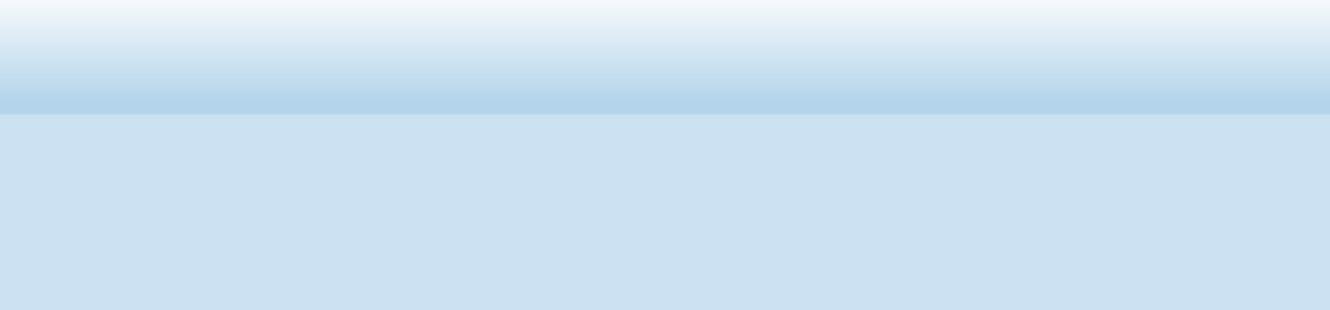 15
The CDC Worksite Health ScoreCard  Scoring Methodology
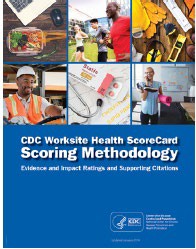 Describes
Rating system

Scores for each question

Citations and references
https://www.cdc.gov/workplacehealthpromotion/initiatives/healthscorecard/pdf/CDC	-  Worksite -Health -ScoreCard-Methodology -Updated -FINAL-508.pdf
Centers for Disease Control and Prevention. CDC Worksite Health ScoreCard Scoring Methodology,  Evidence and Impact Ratings and Supporting Citations. Atlanta: U.S. Department of Health and	16
Human Services; 2019.
Who Can Use the CDC Worksite Health ScoreCard?
Employers, human resource managers, health benefit managers, health  education staff, occupational nurses, medical directors, wellness directors,  or others responsible for worksite health promotion to:
Help employees adopt healthy lifestyles
Establish benchmarks and track improvements
Integrate efforts with business objectives

CDC awardees and state health departments to:
Assist employers and business coalitions
Monitor and track worksite practices over time
Establish best practice benchmarks
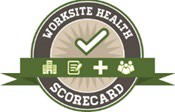 17
PROFILE OF CDC WORKSITE HEALTH  SCORECARD USERS
18
CDC Worksite Health ScoreCard Employer Location  (2013-2022)
Unique Employers Only
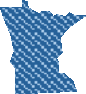 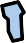 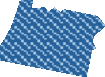 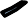 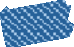 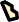 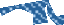 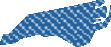 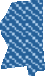 At least one ScoreCard submission  No ScoreCard submission
Collaboration/Partnership with state or academic partner
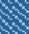 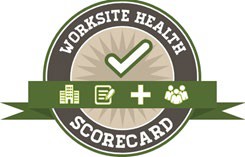 N=2779
19
CDC Worksite Health ScoreCard Employer Profile  (2017-2022)
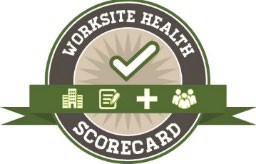 20
CDC Worksite Health ScoreCard Employer Business Type  (2017-2022)
Unique Employers Only
30.5%
30.5%
39.0%
Government
For-Profit
N=1499
Non-Profit
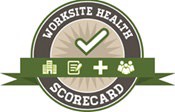 21
CDC Worksite Health ScoreCard Employer Size (2017-2022)
Unique Employers Only
21.3%
35.2%
19.2%
20.7%
Very Small (1-100 Employees)  Mid-Size (251-750 Employees)
Small (101-250 Employees)
Large (751+ Employees)
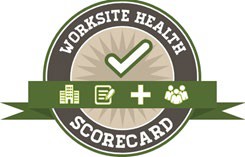 N=1499
22
CDC Worksite Health ScoreCard Employer Industry Sector  (2013-2022)
Percent
30.0% 26.8%
25.0%
20.0%
15.0%	15.4%13.4%
10.0%
10.0%
6.0% 5.1%
5.4%
2.2% 2.2% 2.0% 1.9% 2.0% 1.7%
5.0%
1.5% 1.4% 1.3% 0.7% 0.4% 0.4% 0.1%
0.0%
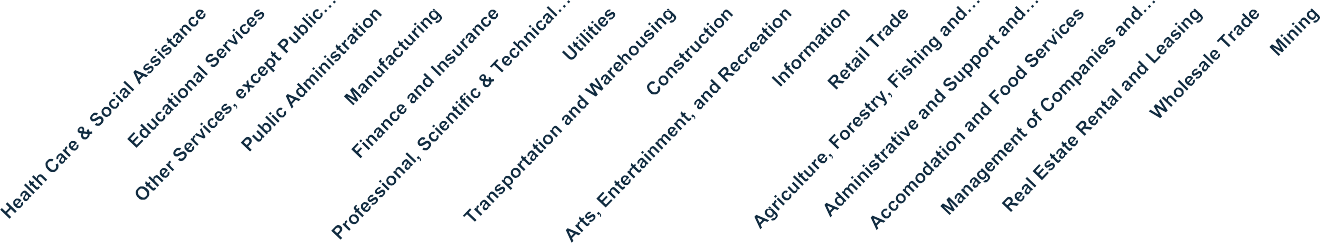 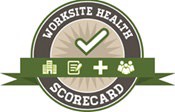 N=3,996 Employers
Employers may report multiple industry sectors
23
Percent of Employers with Select Health Promotion  Interventions
(2021-2022)
24
2019-2020 ScoreCard Submissions, N=889
Percent of Employers with Select Health Promotion  Interventions
(2021-2022)
25
2019-2020 ScoreCard Submissions, N=889
OVERVIEW OF THE ONLINE CDC WORKSITE  HEALTH SCORECARD SYSTEM
26
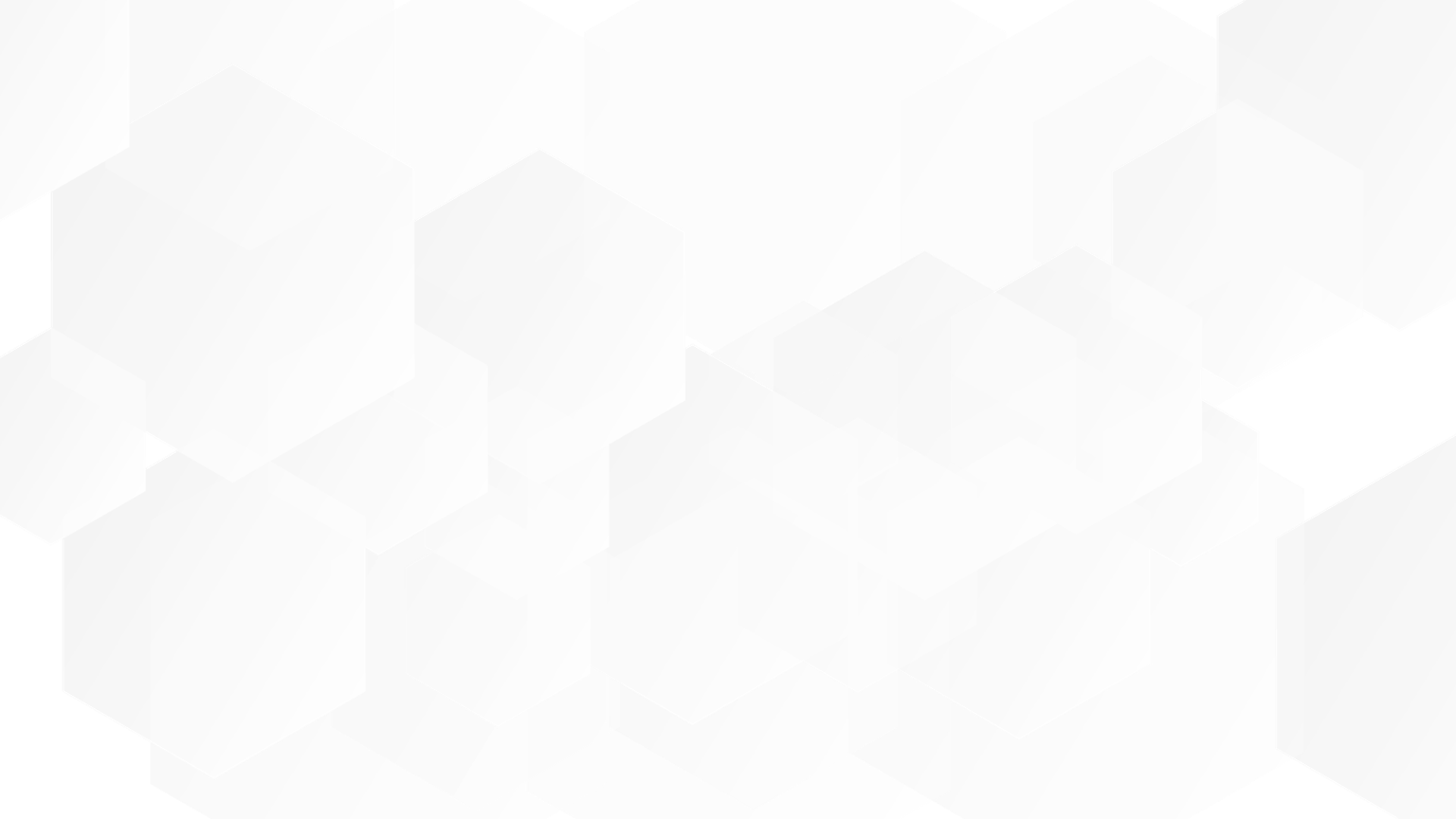 CDC Worksite Health ScoreCard Web Application
http://www.cdc.gov/healthscorecard/index.html
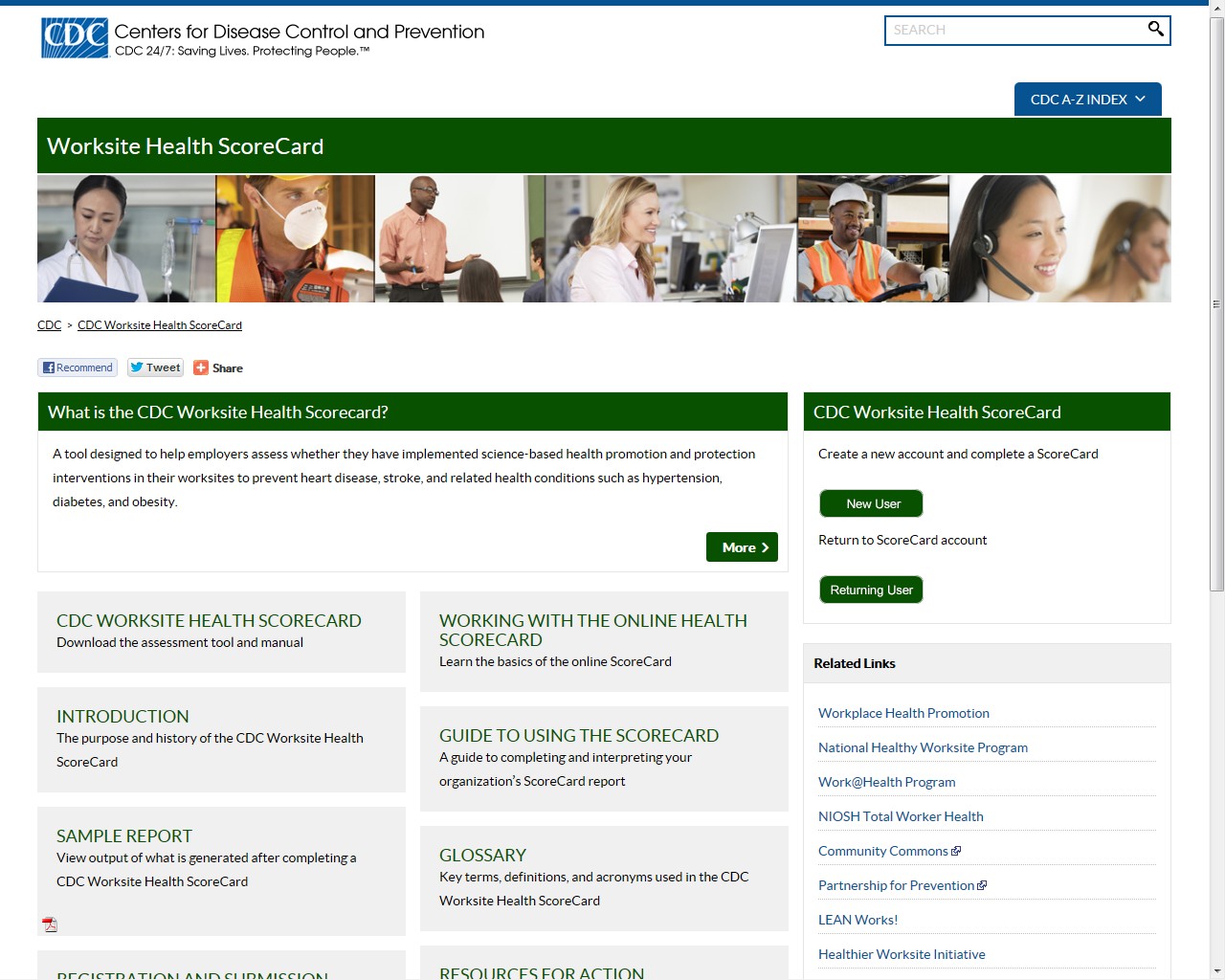 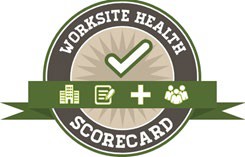 27
CDC Worksite Health ScoreCard Online System Main  Features
Free, easy to access and use system
Employer Account (includes Employer Profile)
Employer Dashboard
Worksites (includes Worksite Profile)
Worksite Dashboard
Health ScoreCard
Reports
Automated Reminder Messages
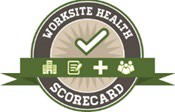 28
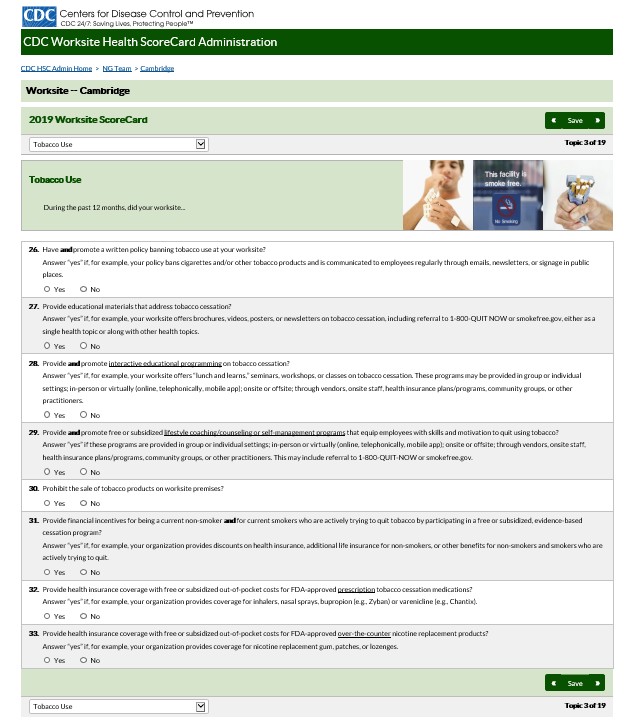 29
CDC Worksite Health ScoreCard Reports
30
Program Progress Report
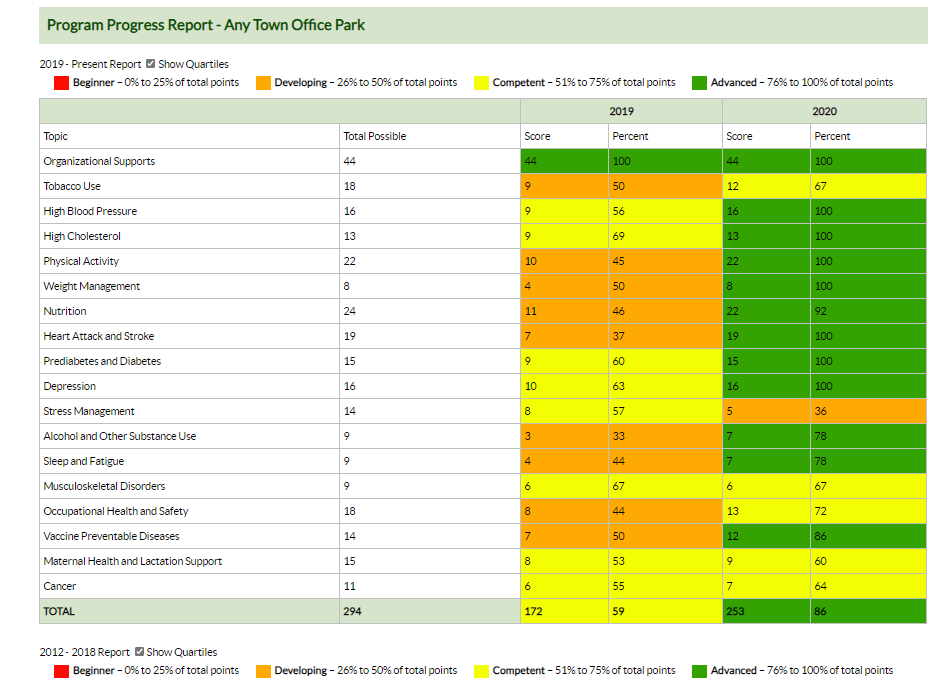 31
Sign Up for the CDC Workplace Health Newsletter
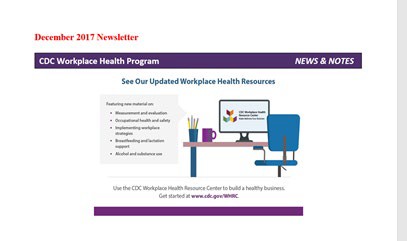 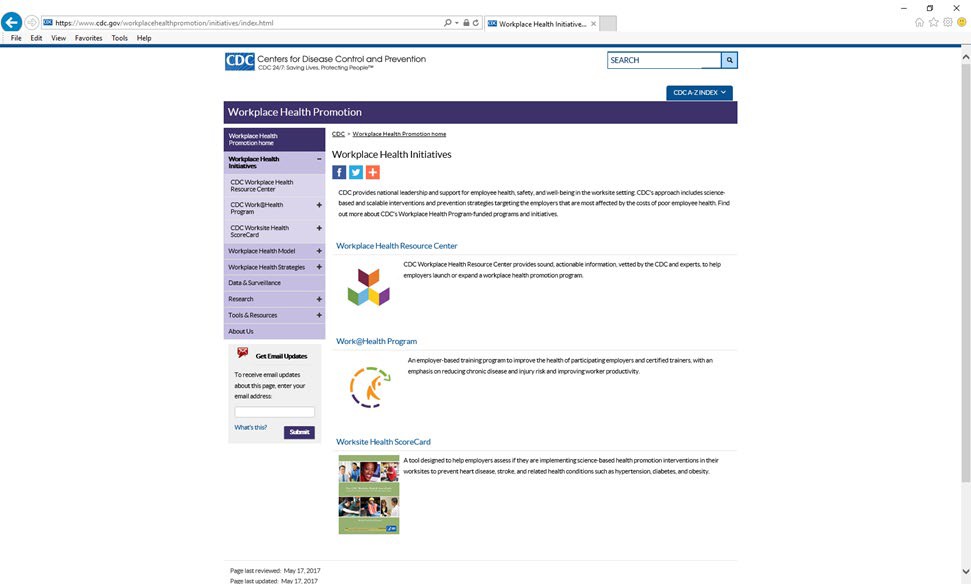 https://www.cdc.gov/other/emailupdates/index.html
Topic: Workplace Health
32
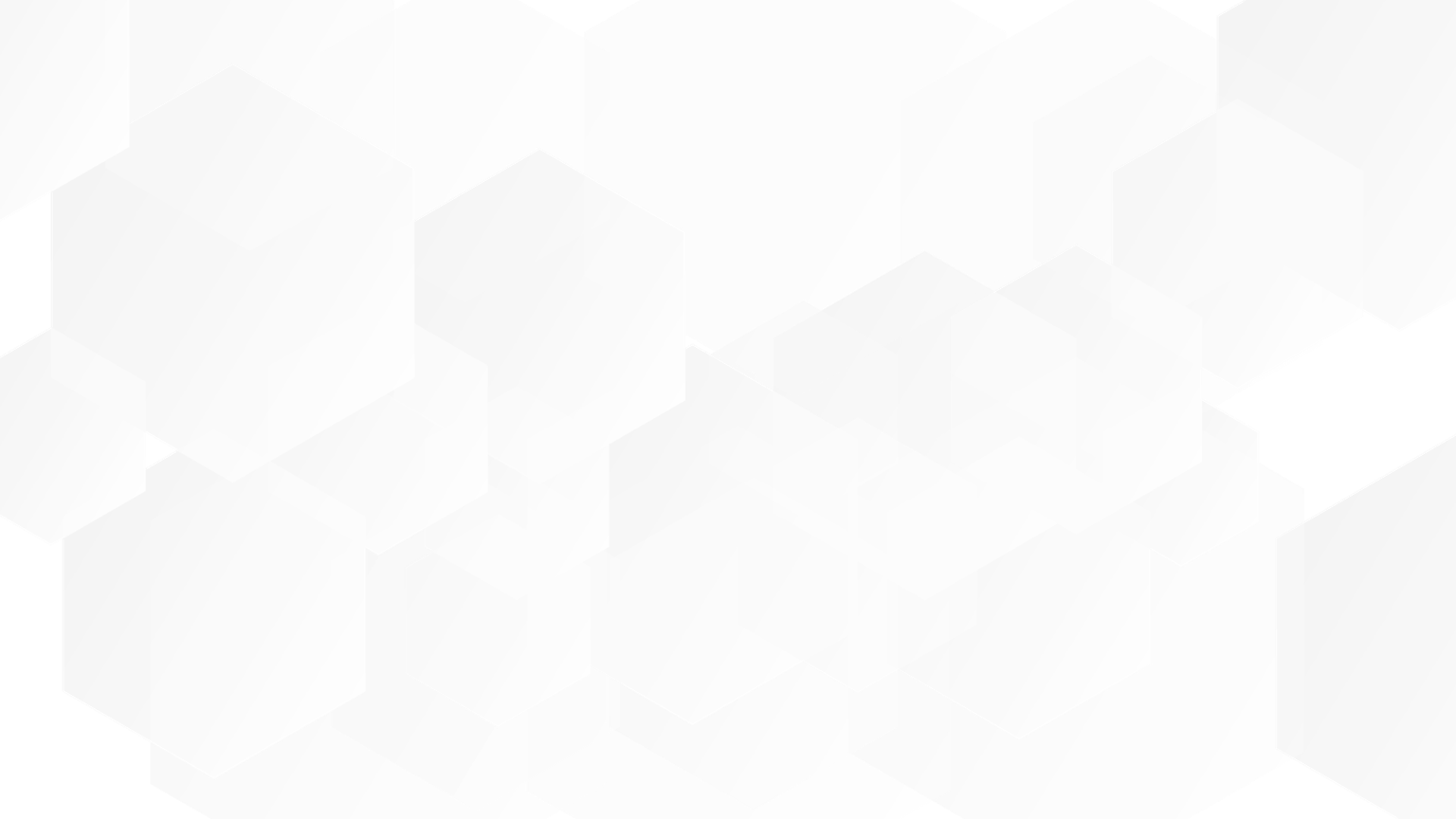 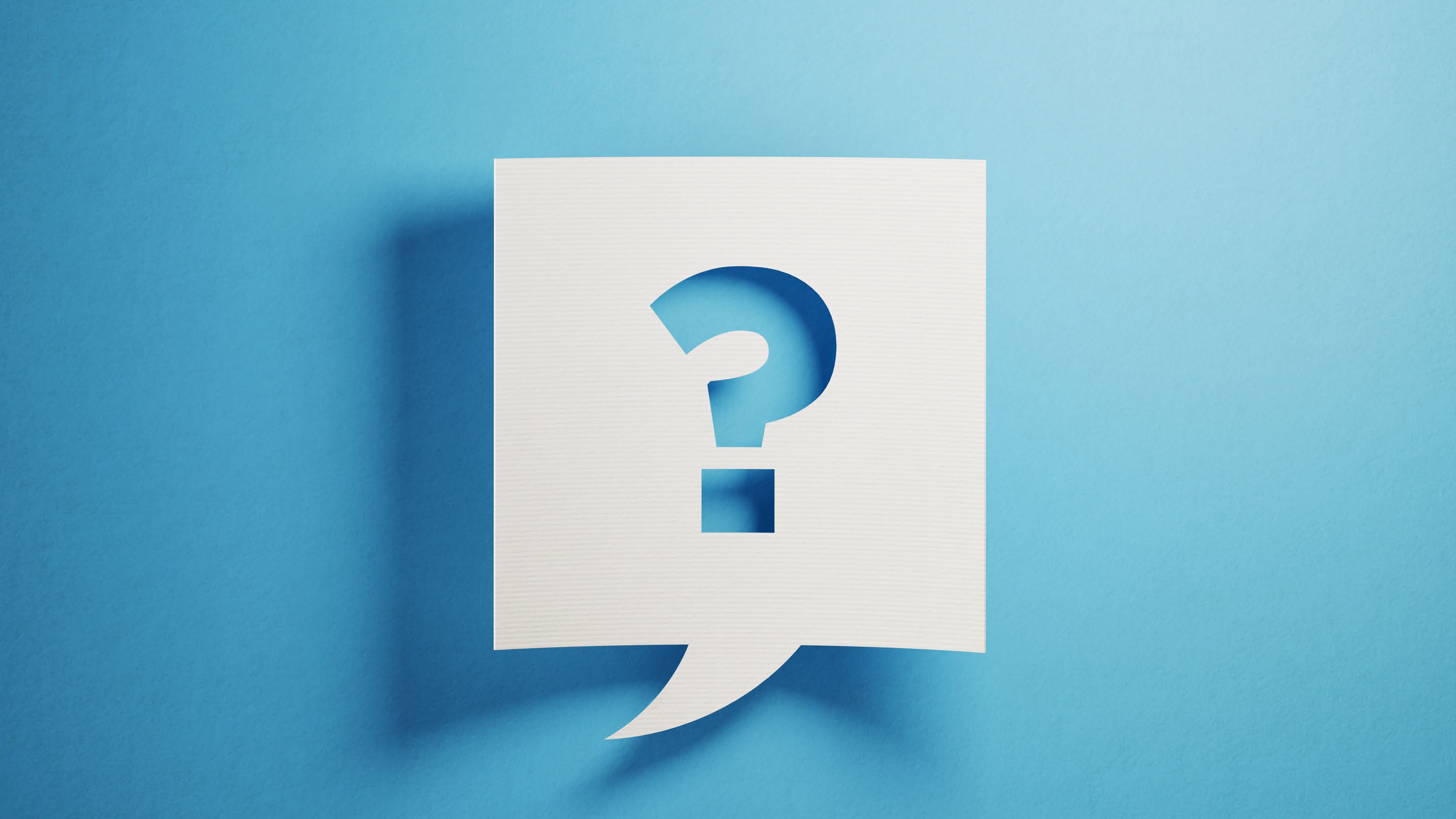 Questions?
33
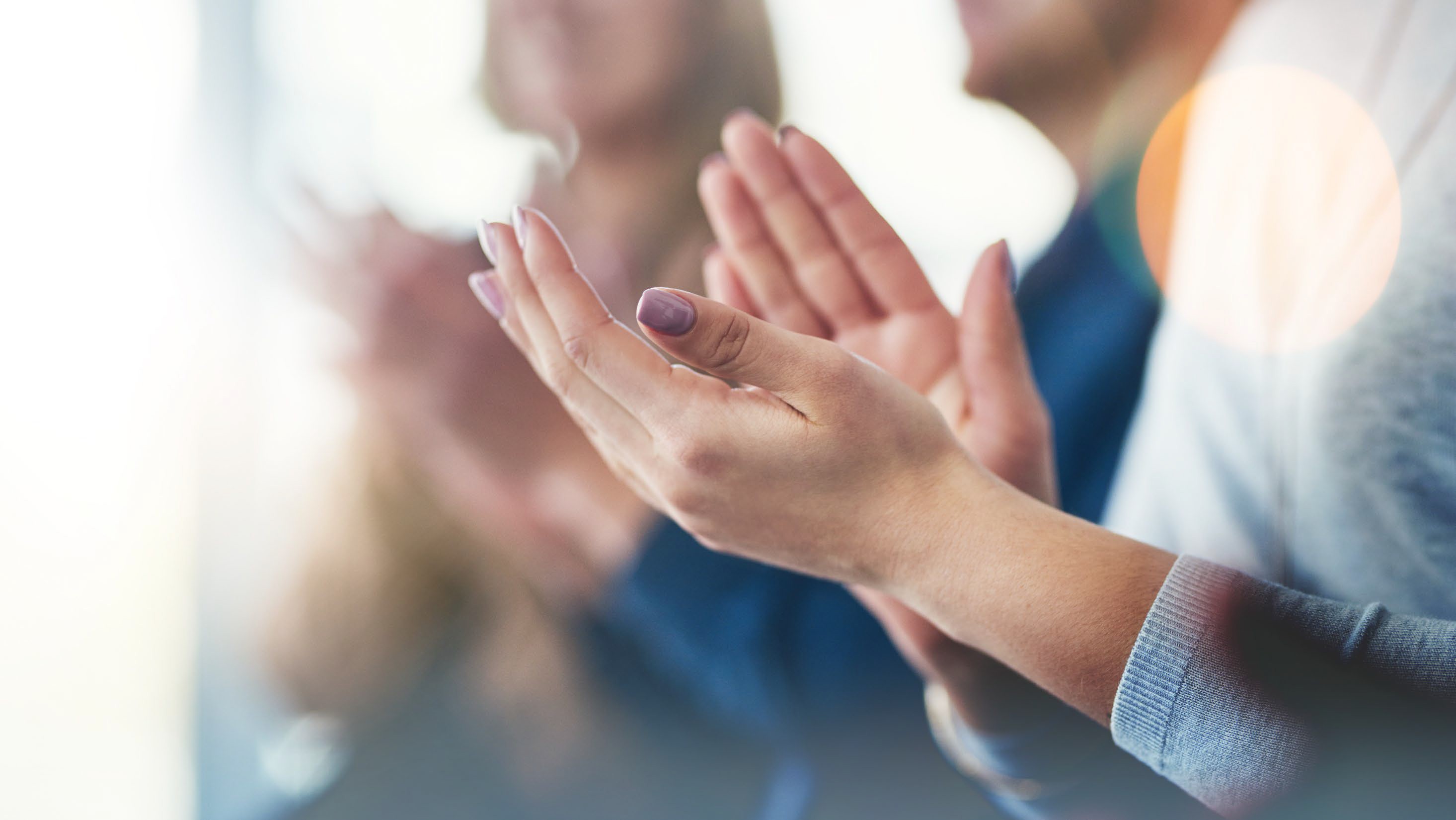 Thank you
E-mail: jlang@cdc.gov

Web  http://www.cdc.gov/workplacehealthpromotion  http://www.cdc.gov/healthscorecard/
Centers for Disease Control and Prevention
National Center for Chronic Disease Prevention and Health Promotion


Division of Population Health


The findings and conclusions in this report are those of the authors and do not necessarily represent the official position of the Centers for Disease Control and Prevention.
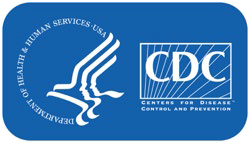